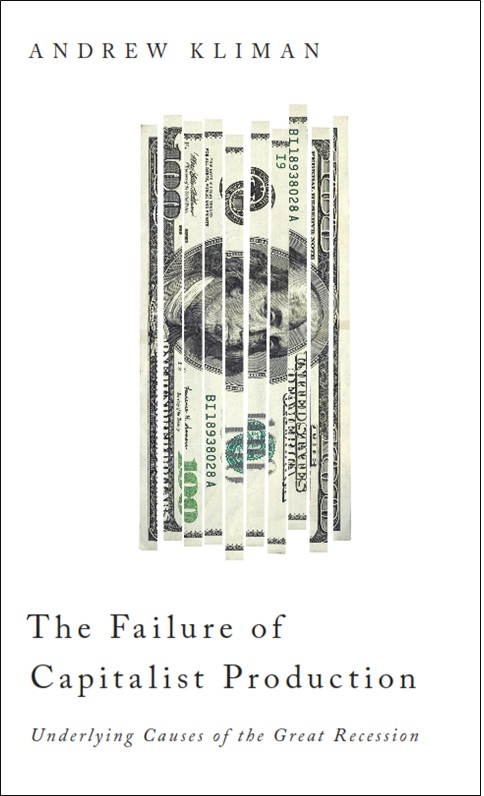 pani
c
FINANCIAL CRISIS
N
2007         ‘08               ‘09           ‘10           ‘11       ‘12
GREAT 
RECESSION
“THE NEW NORMAL”
United States, since 2007
Paul Krugman & Robin Wells, Sept. 2010:

“If the fundamental problem lay with a crisis of confidence in the banking system, why hasn’t a restoration of banking confidence brought a return to strong economic growth? The likely answer is that banks were only part of the problem.”
Conventional Left Account

turning-point of recent U.S. economic history:  rise of neoliberalism in early 1980s

workers’ share of income, and real pay, declined

causing the rate of profit to rebound

so the economy could have grown rapidly, if the extra profit had been invested in production
But financialization occurred: 
   profit diverted from productive investment  
   toward financial speculation

so 

slow economic growth 

rising debt burdens

setting stage for 
financial crisis and Great Recession
Yet I found:

the turning-point was the 1970s – before the rise of neoliberalism

the rate of profit never recovered from the fall of the late 1970s and early 1980s

the rate of accumulation fell because the rate of profit fell, not because profit was diverted  from investment in production 

workers’ share of income has been stable, and their real compensation has risen,  during the last 40 years
The 1970s as Turning-Point: 
Relative Stagnation Since Then 

1969:      rise in income inequality starts
1969:      fall in growth rate of public       
               infrastructure spending starts
c. 1970:  rise in Treasury and household    
               borrowing (as % of GDP) starts
1971:      collapse of Bretton Woods system: 
                     leads to rise in price of oil (1973- ) 
                     and 3d World sovereign-debt crisis 
                     & defaults/restructurings
c. 1974:  start of worldwide fall in GDP growth   
               & fall in growth of US GDP & 
               industrial production
c. 1974:  start of fall in growth rate of         
               workers’ pay
c. 1974:  rise in labor-force dropout rate starts
1975:      rise in average duration of  
               unemployment starts
generation of profit    productive investment of profit
rate of 
      rate                               accum-                                 econ-
       of                                 ulation                                  omic
    profit                            (productive                              growth
                                          investment)



gov’t & Fed 
 policies to
 counteract
debt 
crises,
burst bubbles
debt burdens
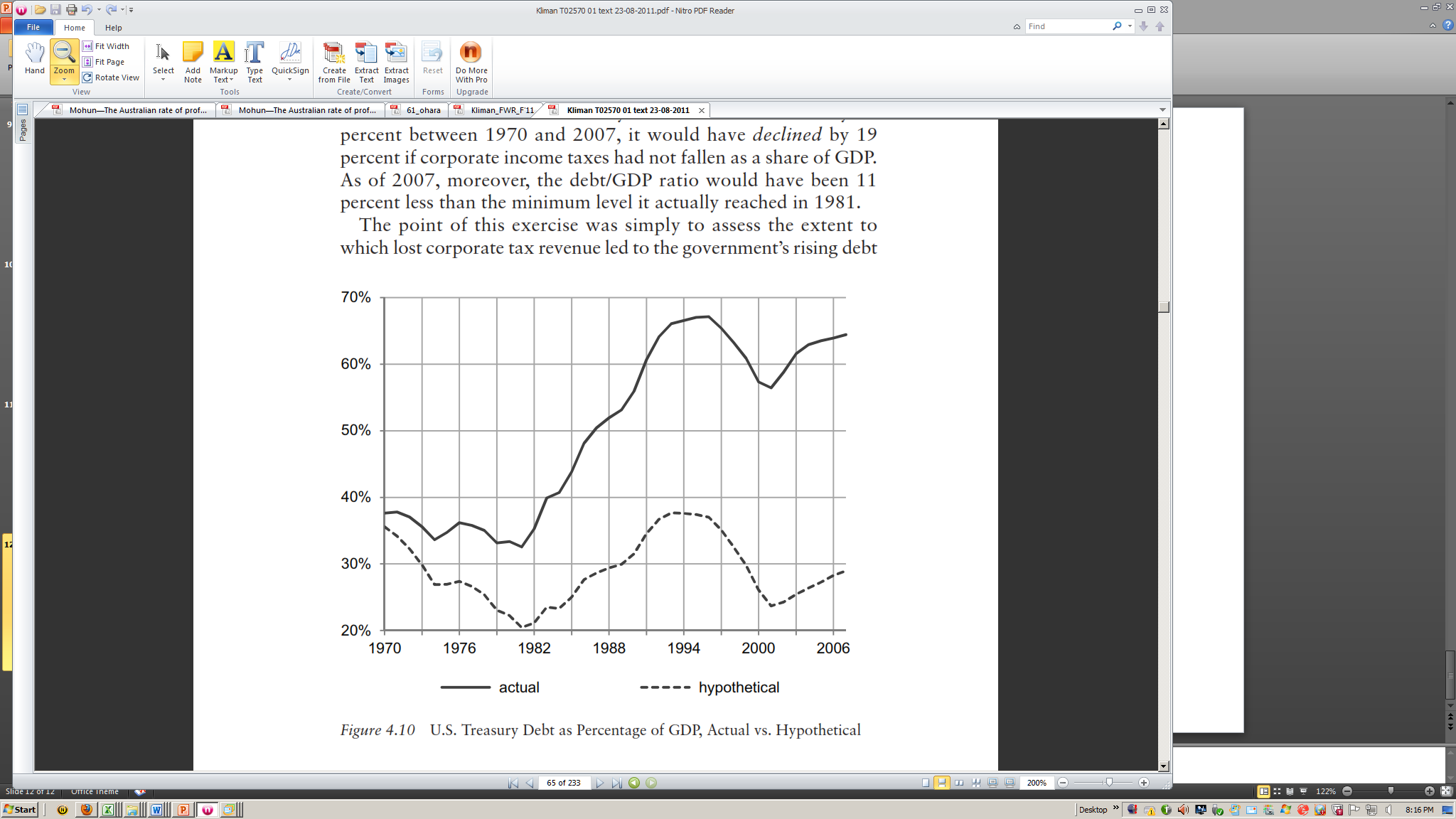 actual
w/out fall in corp. inc. tax rates & ratio of profit to GDP
U.S. Treasury Debt (% of GDP)       

                                                .
Rates of Profit, U.S. Corporations, 1929-2009
(profits as % of historical cost of fixed assets)
net value 
added – compen-
sation
before-tax 
profit
U.S. Multinationals’ Rate of Profit on 
    Foreign Direct Investment, 1983-2010
              (after-tax profit as % of FDI)
The Rate of Profit & the 
Rate of Accumulation, 1970-2009
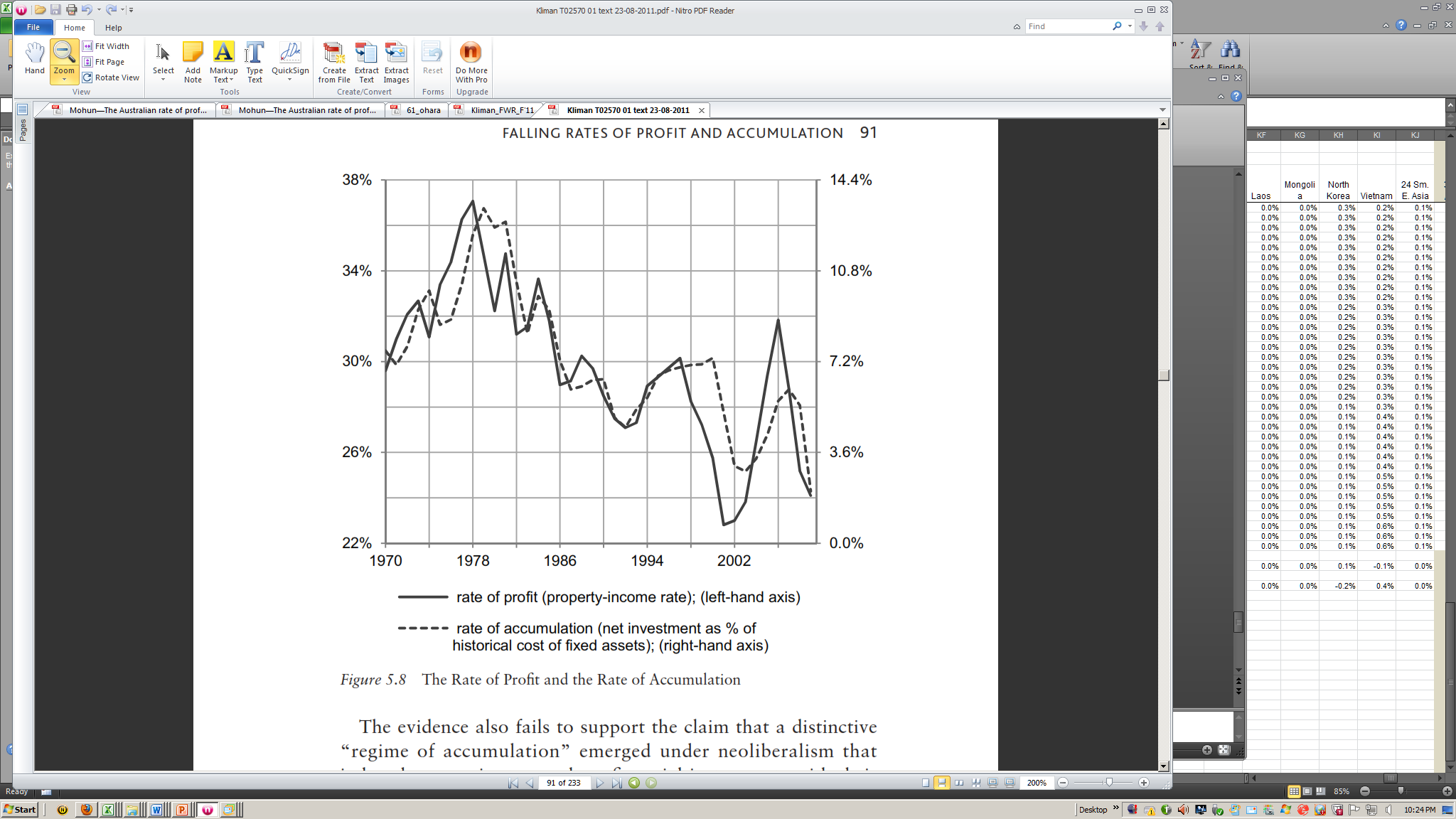 ROA
ROP
% of After-Tax Profit Re-invested 
in Production, U.S. Corporations
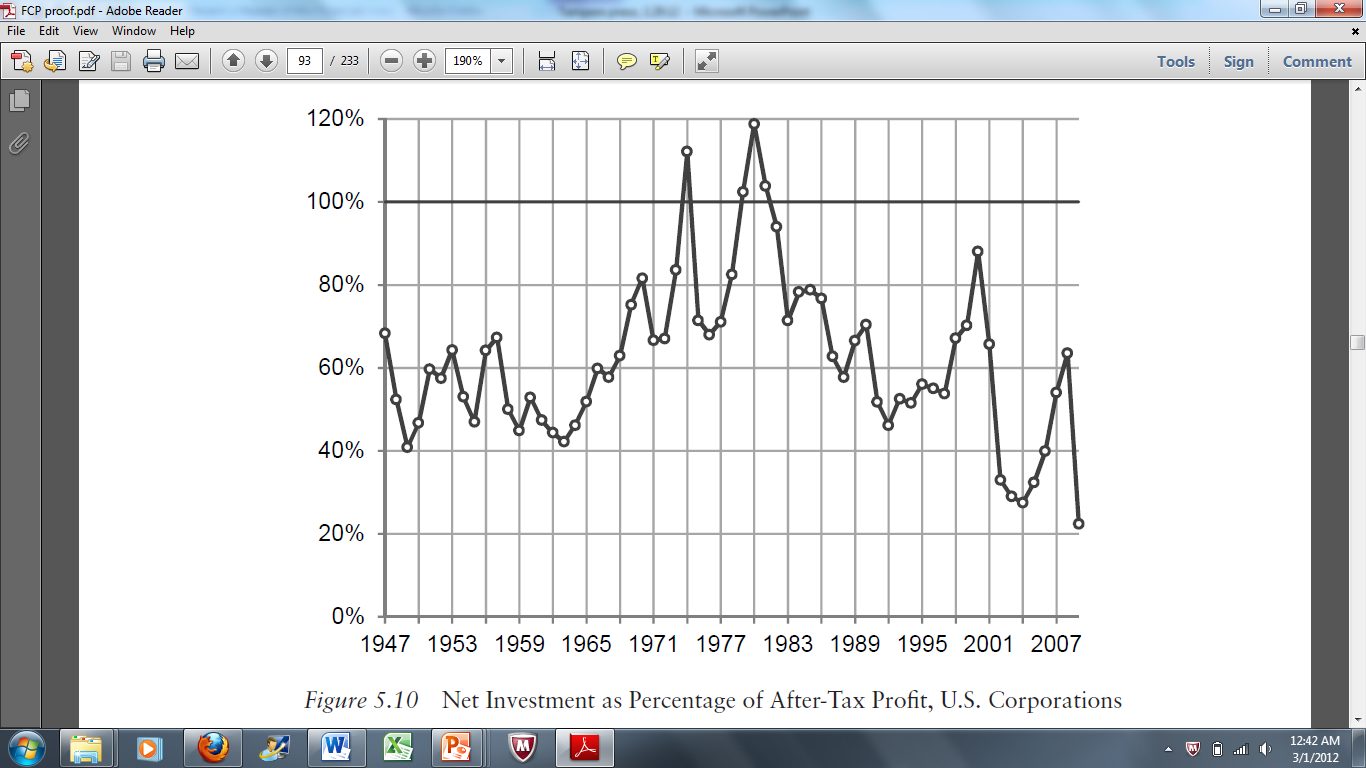 % of Profit Re-invested in Production, 
U.S. Corporations
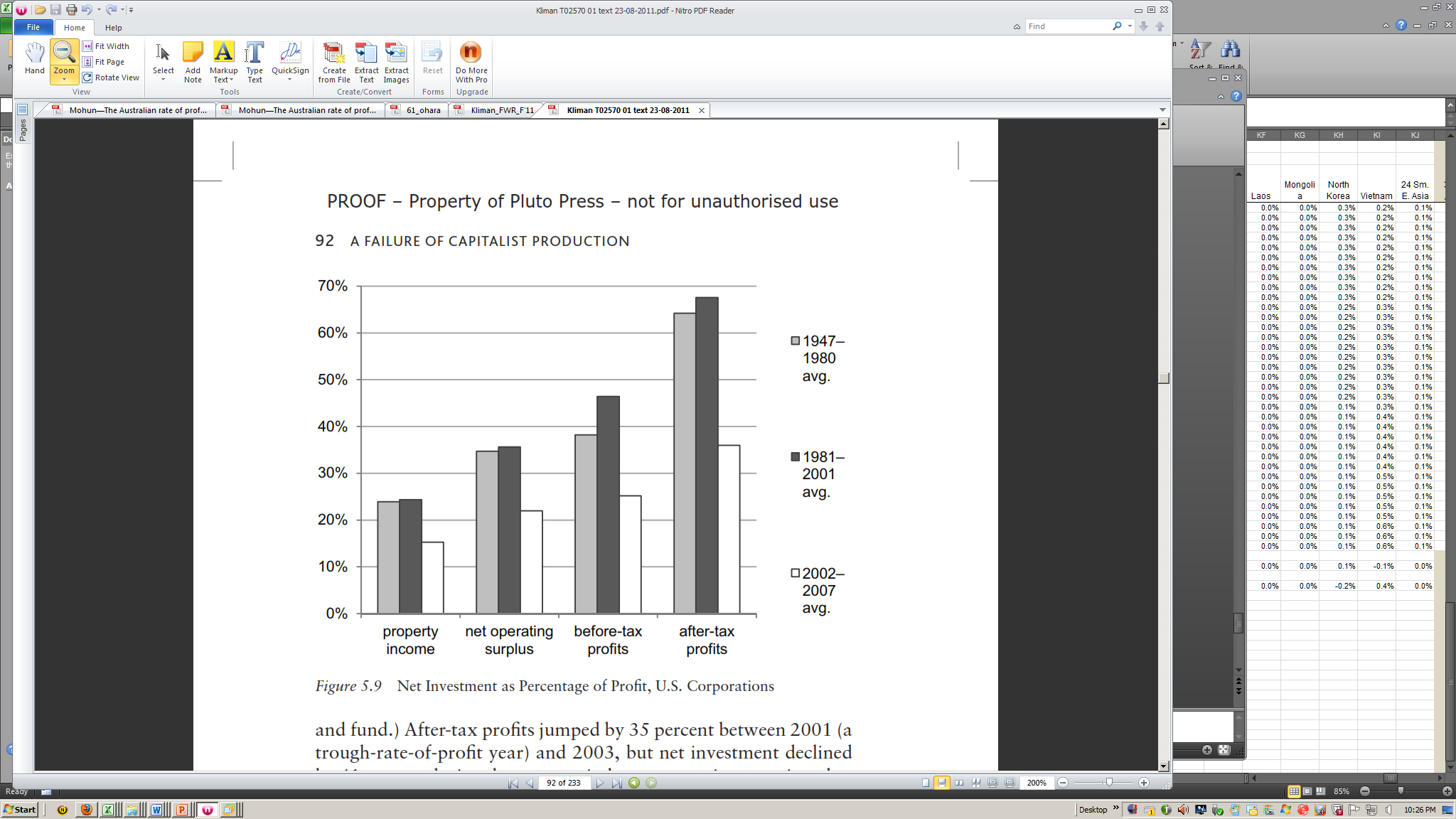 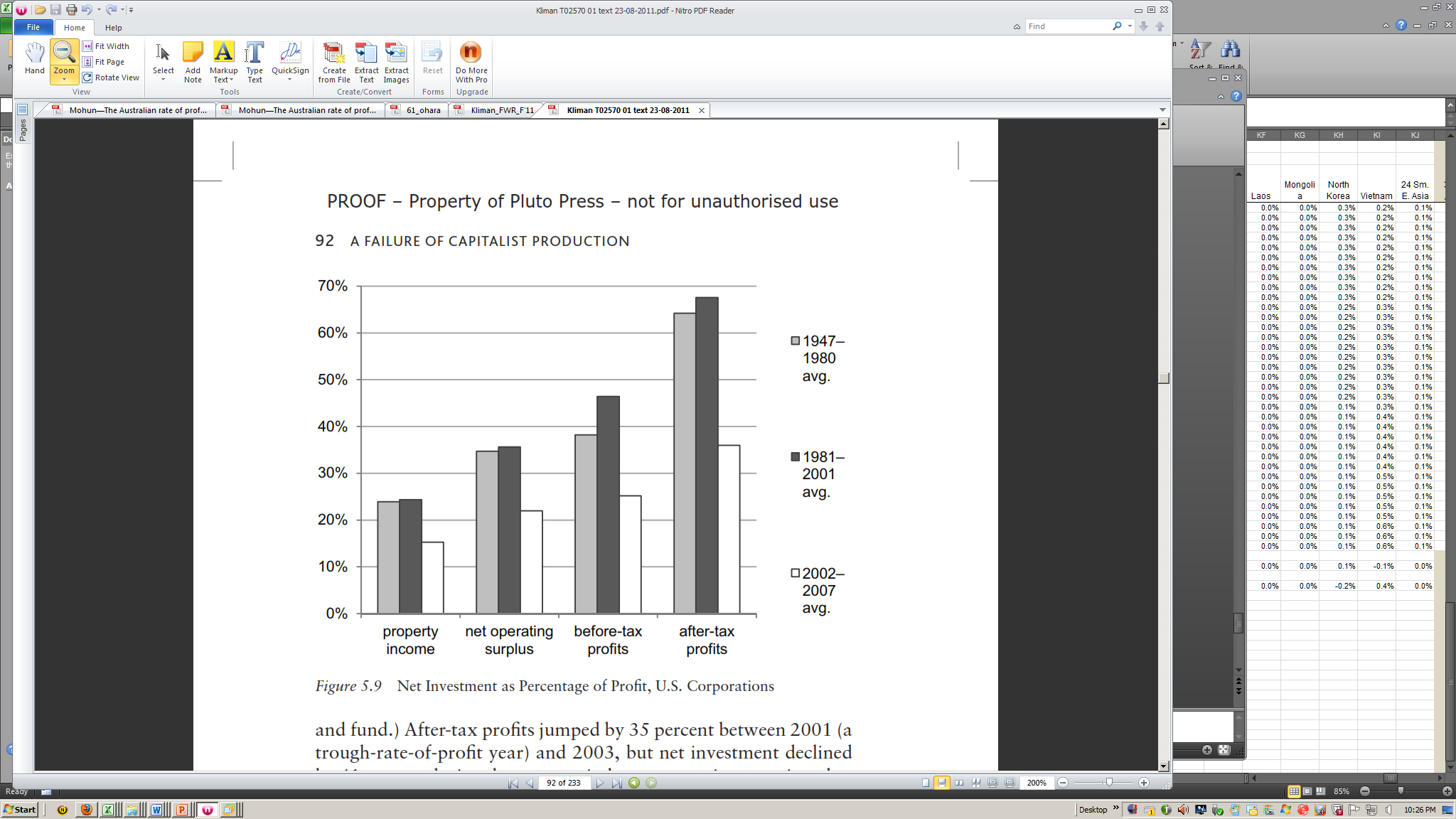 net oper- ating
surplus
before-
tax
profits
after-
tax
profits
net value 
added – 
comp.
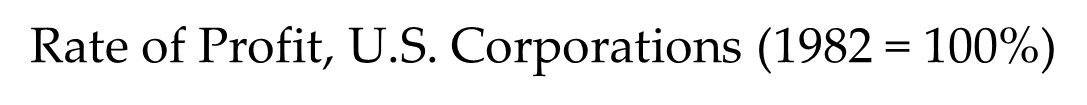 Current-cost “Rate of Profit,” U.S. Corporations
net value added – compensation
Profit Share of U.S. Corporations’ Output, 1947-2009
[(net value added – comp.) as % of net value added]
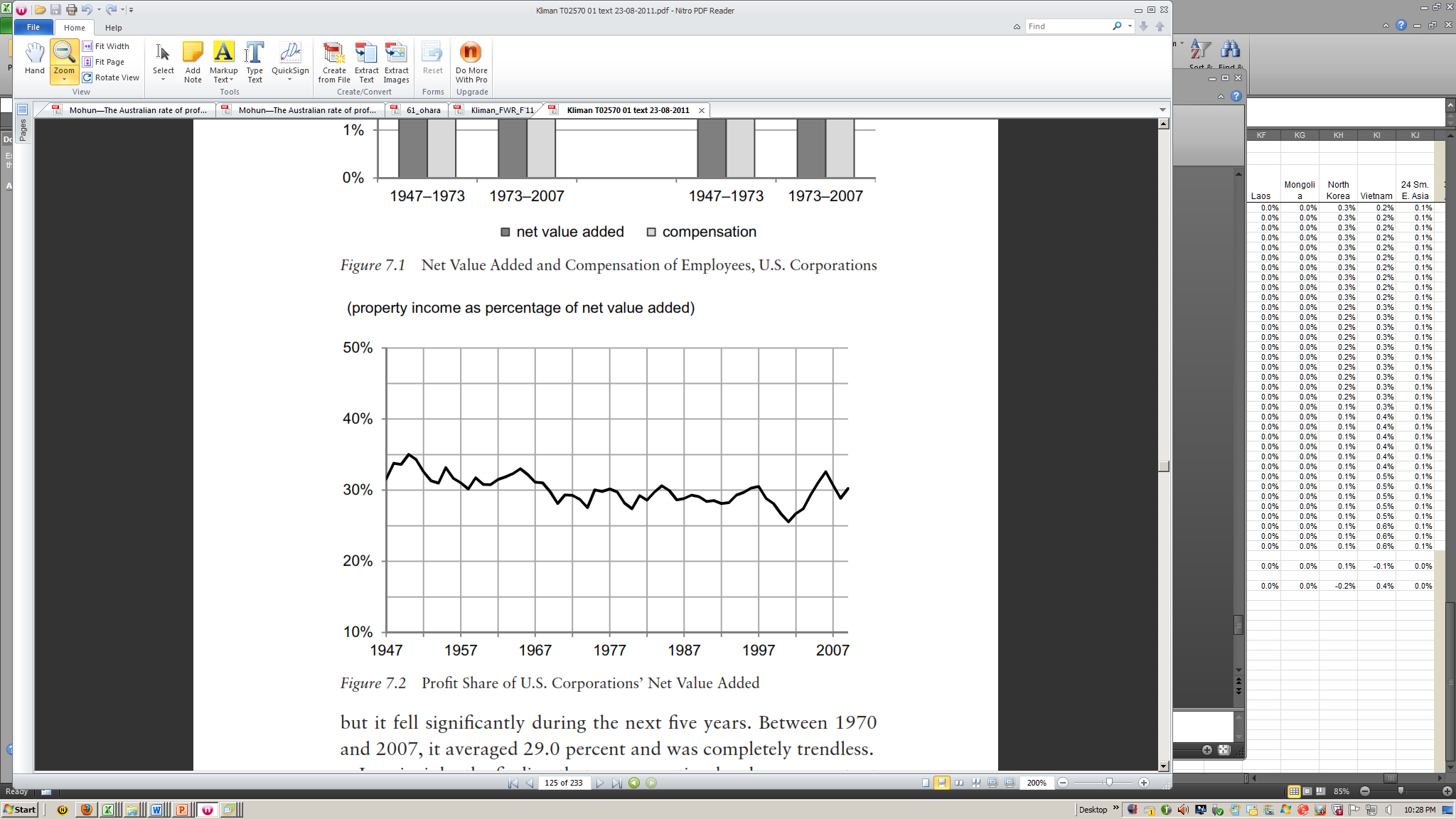 Workers’ Share of U.S. National Income, 1960-2009
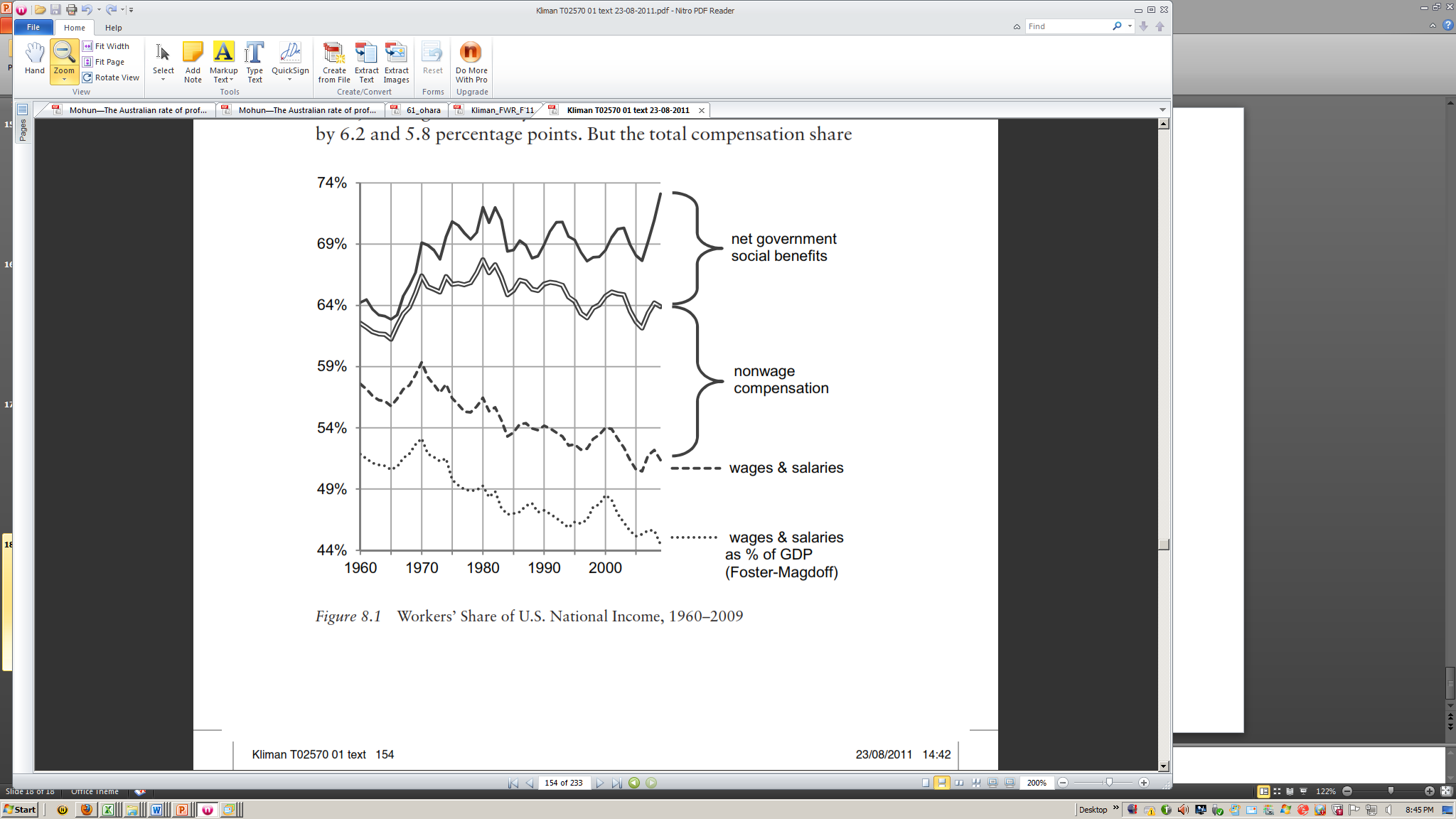 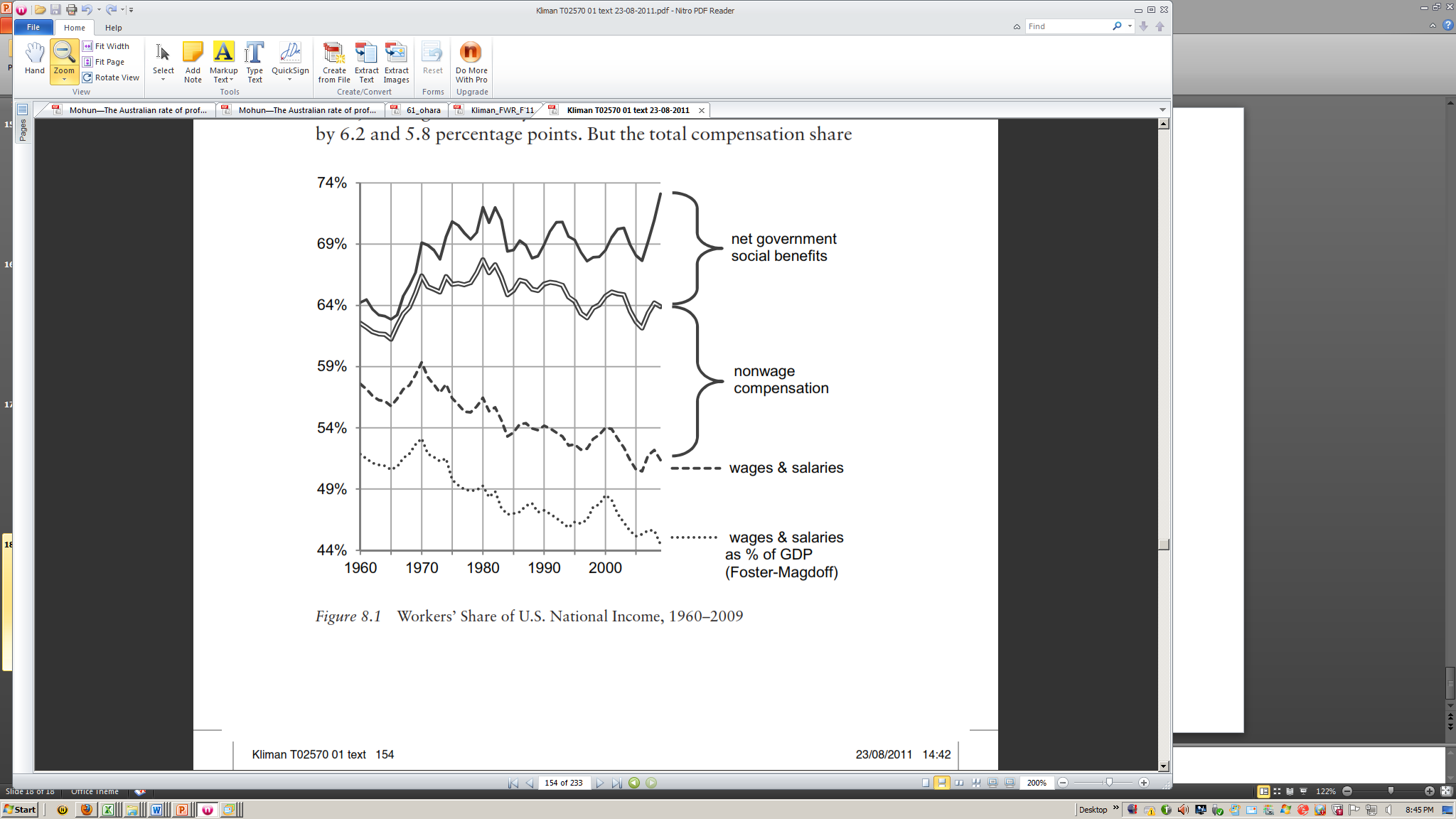 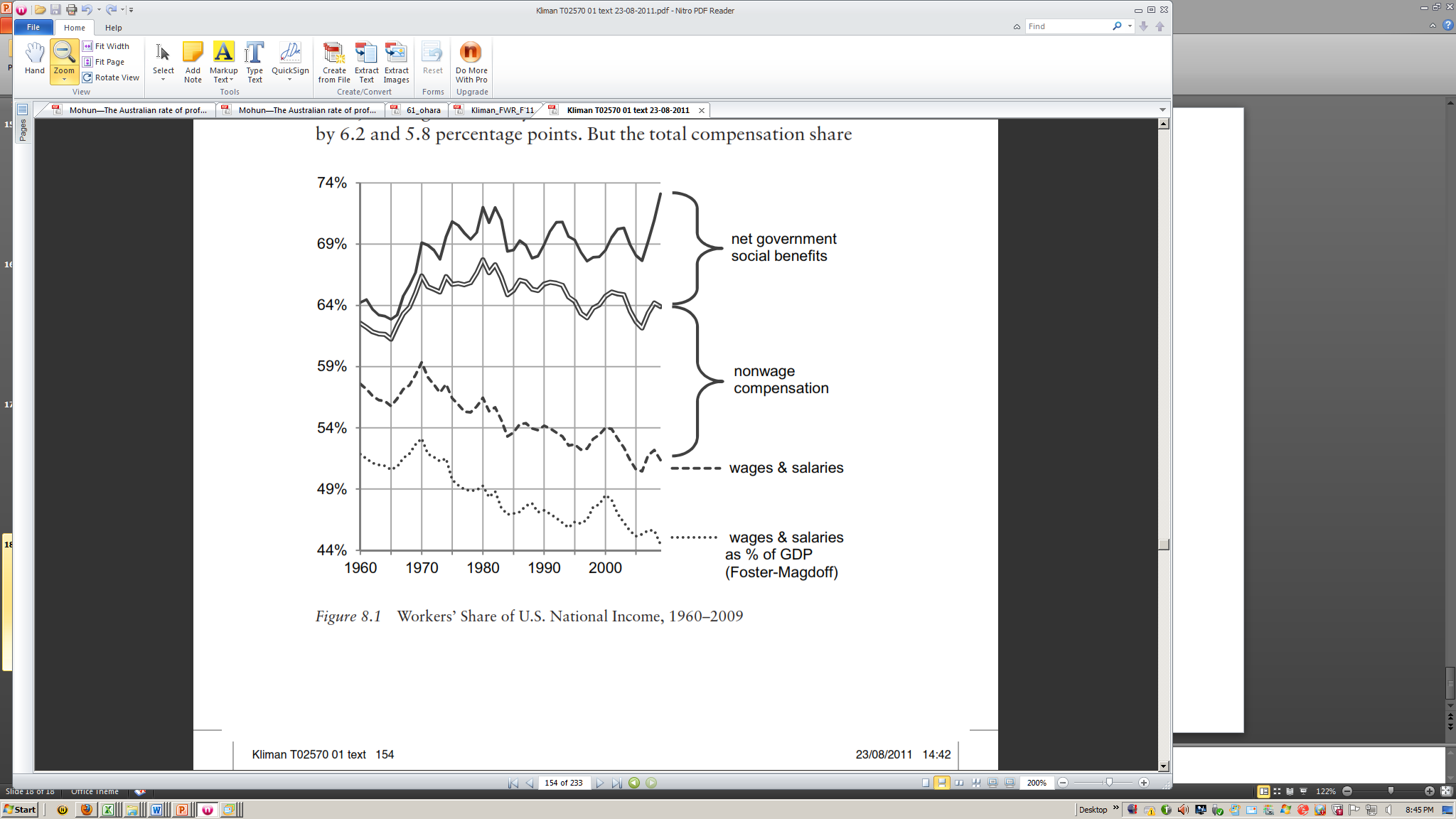 Real Compensation, U.S. Private-Industry Workers, % of 1985 level 
(compensation deflated by PCE price index; figures for Dec. of indicated year)
Growth Rates, Avg. Annual, U.S. Corporations
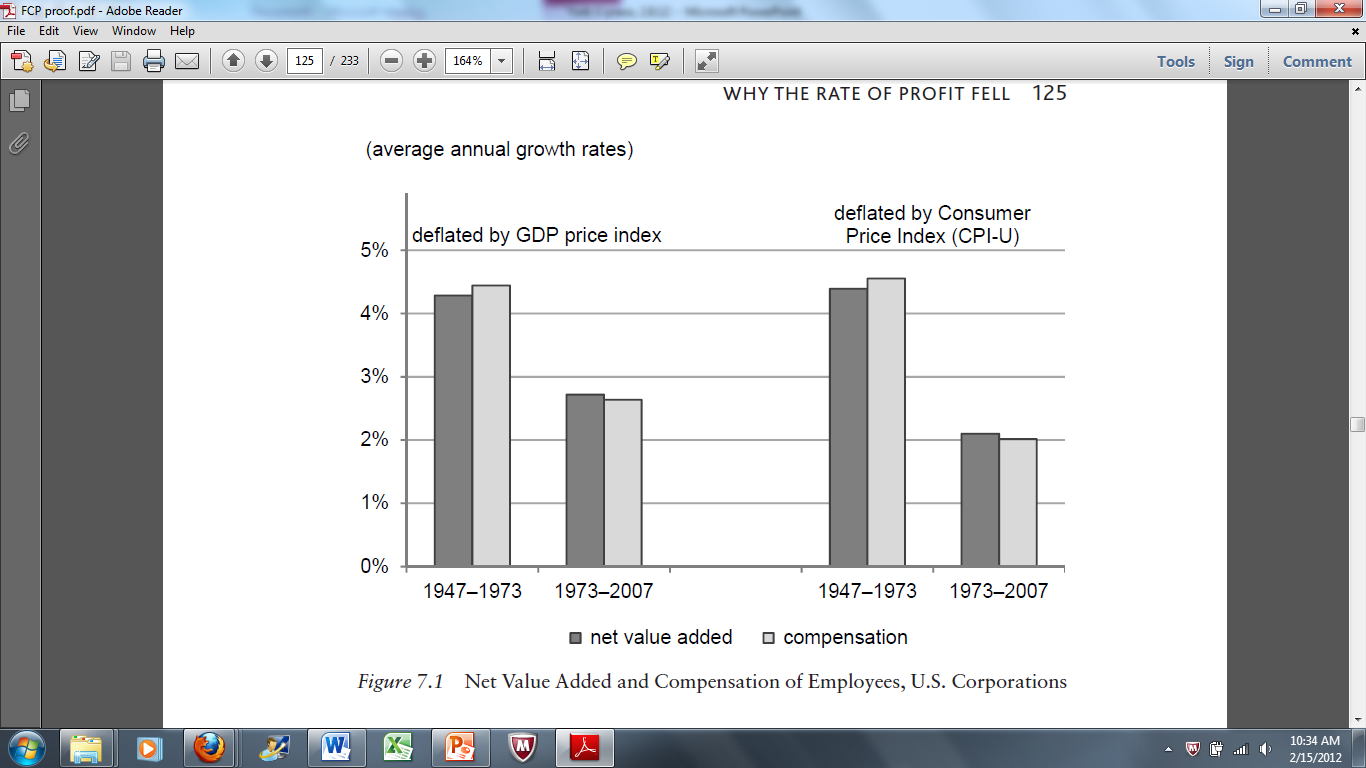 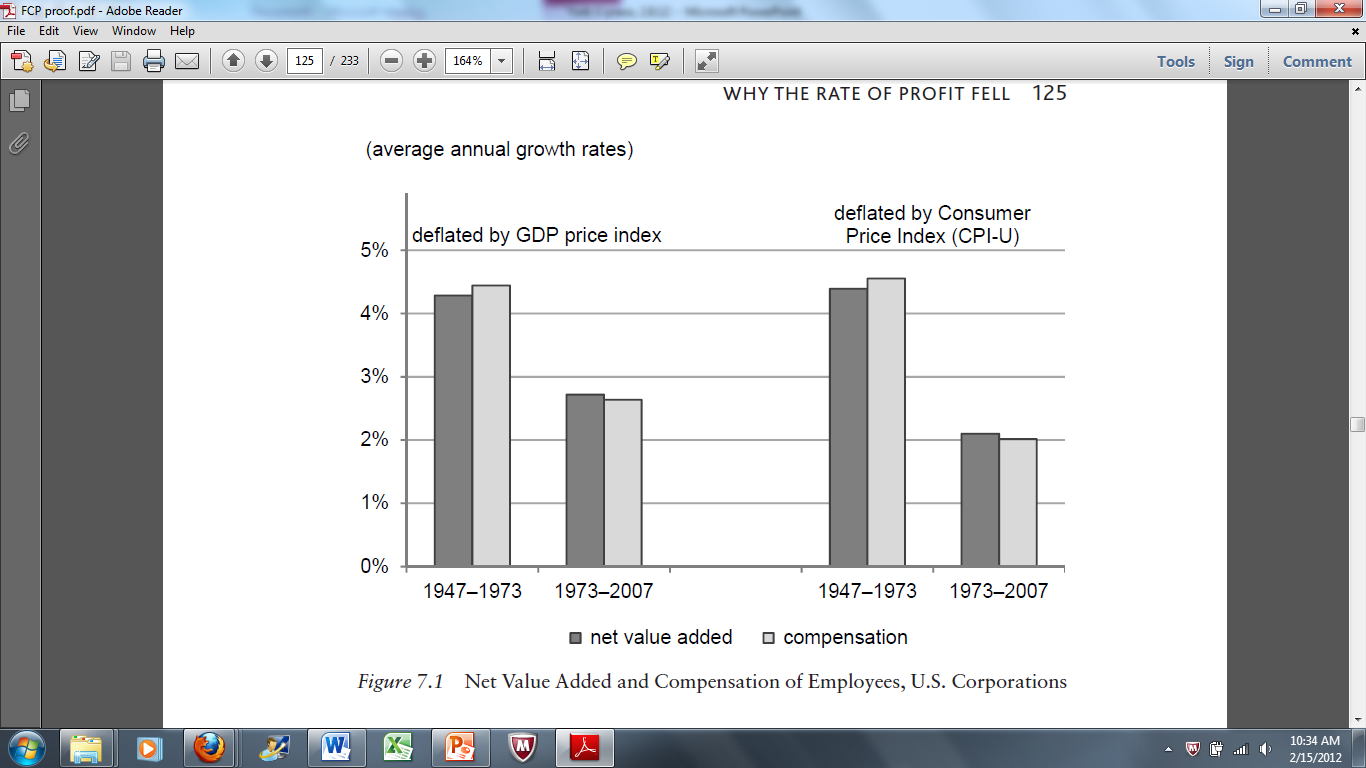 “share the wealth” struggles face strict limits

the wealth has not been there to share 

the latest crisis has exacerbated this problem 


struggles to protect & enhance standard of living    
      CAN succeed

but they will lower profitability further, 
making the system even less stable 
& prone to severe crises and recessions
Prospects

full-scale destruction of capital value
new boom, or collapse, or revolution

more “kicking can down road”
     —papering over bad debt with more debt 
continued sluggishness, recurrent crises 
as debt mounts, U.S. & other gov’ts’ ability to restore confidence declines

socialism